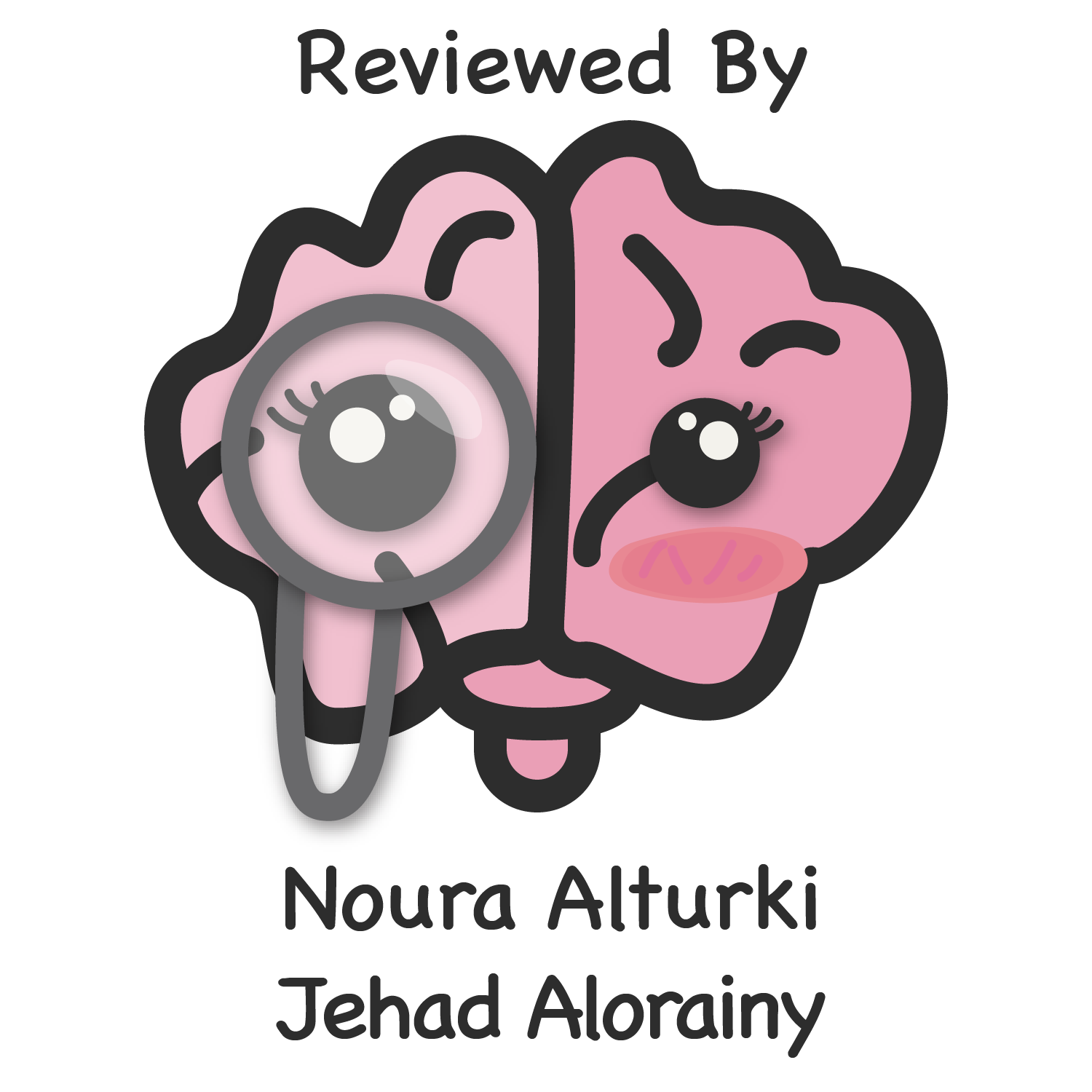 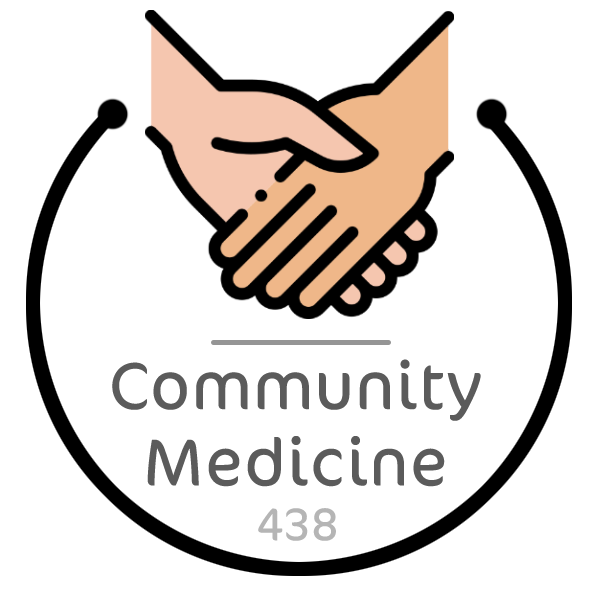 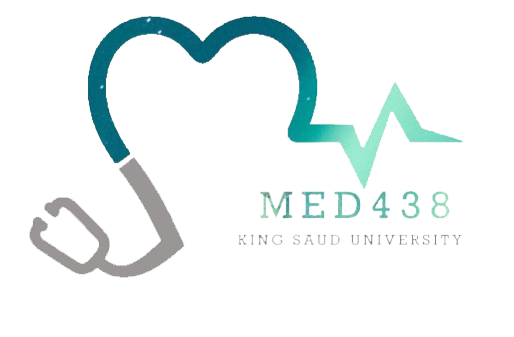 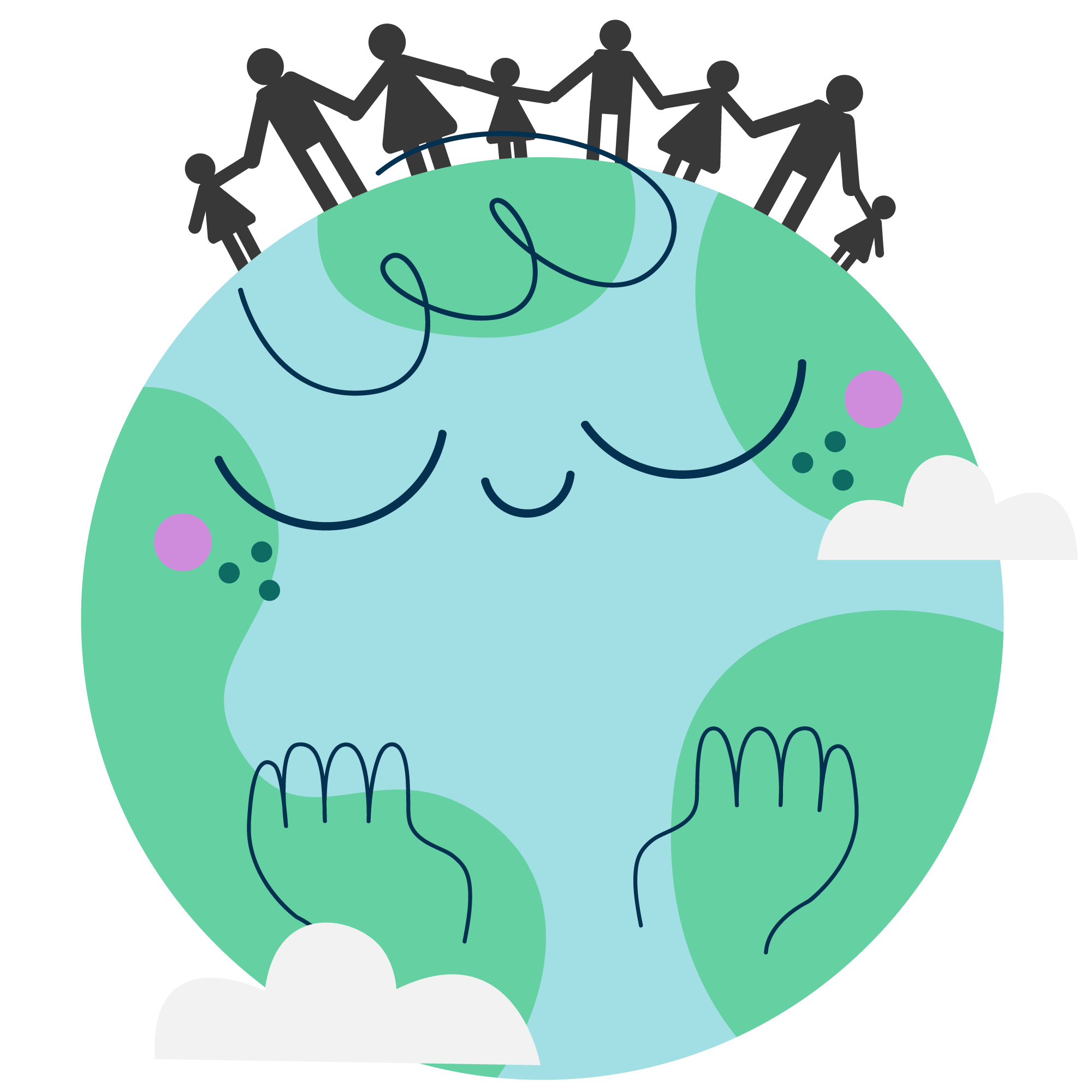 Tutorial 10: Counseling , history taking
OSCE
Was Done by
Norah AlHarbi
Leen AlMazroa
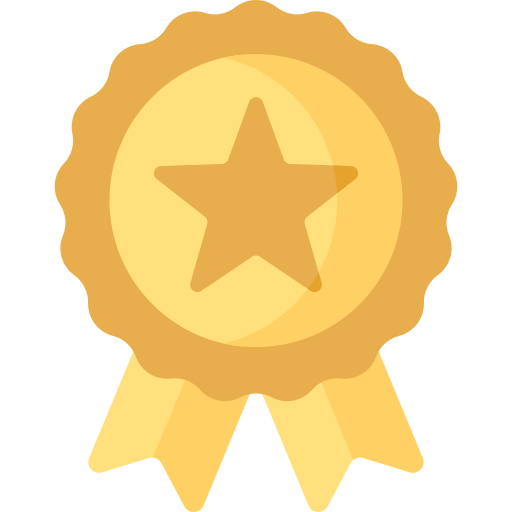 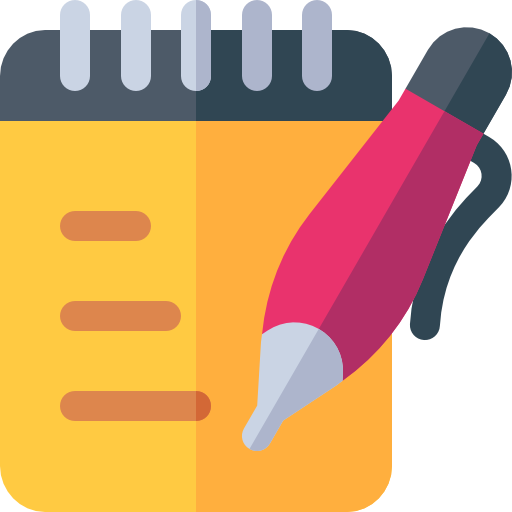 Color Index
Important
Textbook
Golden notes
Extra
Main text
Males slides
Females slides
Doctor notes
Editing File
X-Ray report
History
Offer him appropriate Advice/Counselling
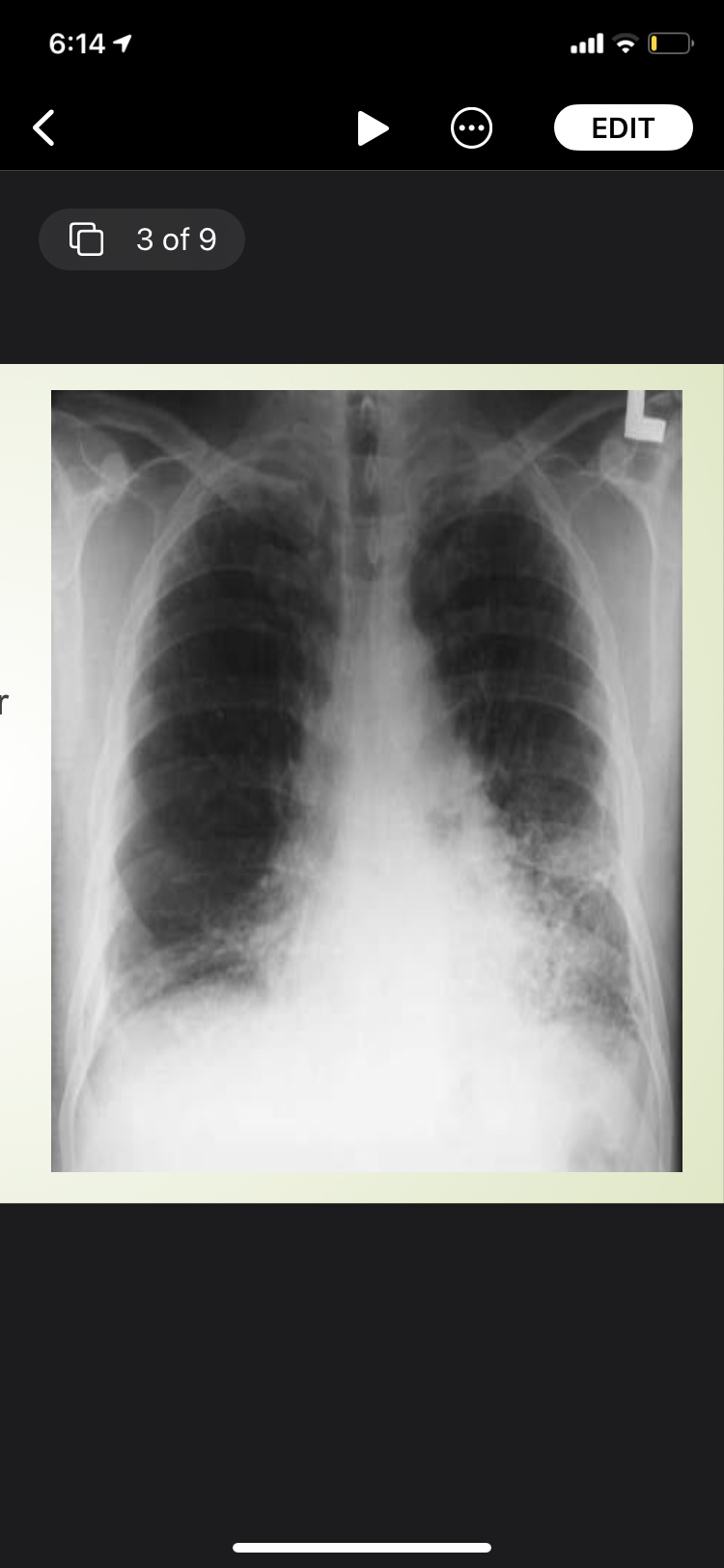 Linear opacities and reticulo-nodualr opacities at the bases more prominent on the left, obscuring the cardiac borders and diaphragm.
Diagnosis: Lung fibrosis (Interstitial lung disease)1
O2 saturation is a very important vital sign
2
1
Ground glass appearance
What is the next step in dealing with this patient?
A 40-year-old male, visits you for his annual check-up and complains of dyspnoea upon exertion and dry cough for 2 months. 
   He shows you his chest X-ray. He is worried about his illness. Take a detailed focused history and give him appropriate advice/counselling.
Cass 1
Social: Job, Marital state, Smoking
Occupational details: (type, exposure, duration, …..)
Presenting complain: How long, aggravating factors of dyspnoea, any other associated symptoms, …..
Brief past medical history: Any chronic illness, Drugs, …….
Family history: Chronic diseases, similar illness, …
ICE
Adequate information regarding cause of his illness:  (Simple explanation for him)2
Preventive measures: reduce exposure, Face masks,…
General occupational measures: Place, ventilation, ..
Referral for investigations and assessment: respiratory functions, CT lung, Referral to specialist, …
Follow up
1: Diagnosis is asbestosis (on x-ray: ground glass appearance). Asbestos inhalation→asbestosis→interstitial lung disease (fibrolytic changes).
Asbestosis complication: mesothelioma of the pleura.
DDx of a person with dyspnea and works in a factory (cement, silica,  gold or coal): Asbestosis, silicosis.
Silicosis on x-ray: snow storm appearance.
Silicosis most common complication: TB (they may present to you with TB, or develop TB)→ take a detailed Hx to exclude it.
2: What's the most common cause of sarcoidosis? TB
What is the next step in dealing with this patient?
History
Social: Job, Marital status, Smoking, Lifestyle
Regarding his Diabetes: for how long, symptoms of hyper or hypoglycemia, medication, complications (visual, peripheral neuropathy)
Any other chronic diseases like HTN, ischemic heart disease
Which measures/advices are you going to discuss with him?
Abdullah is a 56-year-old man known case of diabetes on insulin and oral medication. He came asking for advice as he planned to go to hajj
How are you going to counsel him regarding travel to Haj?
Cass 2
Measures regarding Diabetes
Medication1: Oral or Insulin or both (ask about compliance)
Personal identifiers: like medical card or band to identify that he is diabetic patient and taking such medications.
Education: (regular and emergency medication
                         feet protection Inspect daily and don't walk barefoot
                         checking glucose levels (Glucometer) must have it with him
                       alarming symptoms especially hypoglycaemia2  and what to do, Don't skip meals if you take insulin, and any sweets should be with the patient in his pocket for hypoglycemia symptoms
What are other Protection measures?
From infection: to visit medical center
Vaccination: like Influenza, meningococcal and recently for COVID-19
Fluids: avoid dehydration especially in summer
Heat stroke: How to avoid? Avoid direct exposure, Umbrella (better white to reflect sun)
1: Educate about the storage.
2: Dizziness, sweating, palpitation, tremor, feel of hunger, etc..